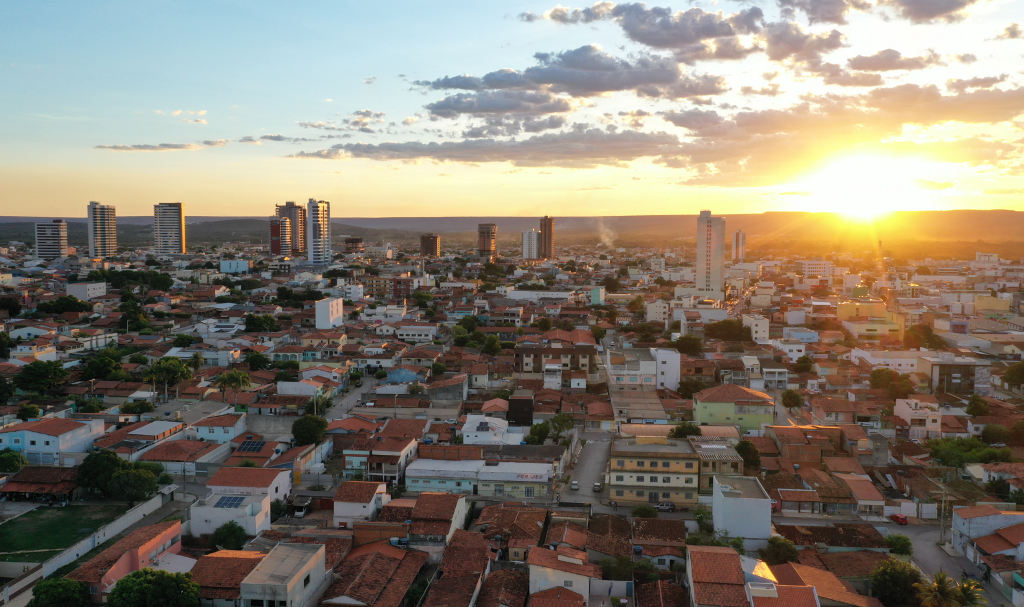 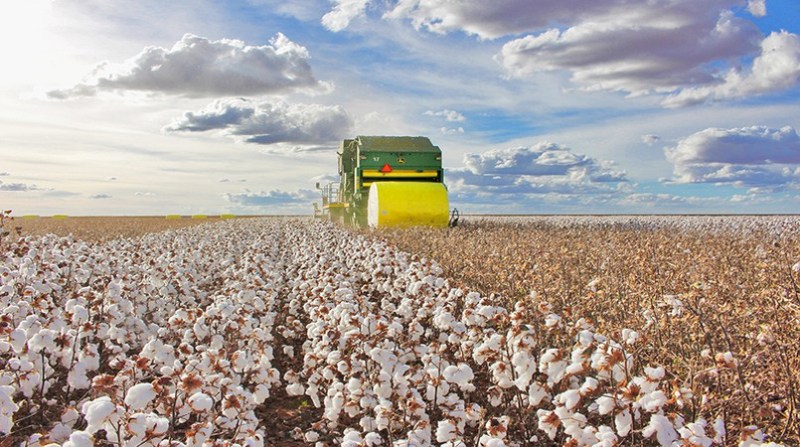 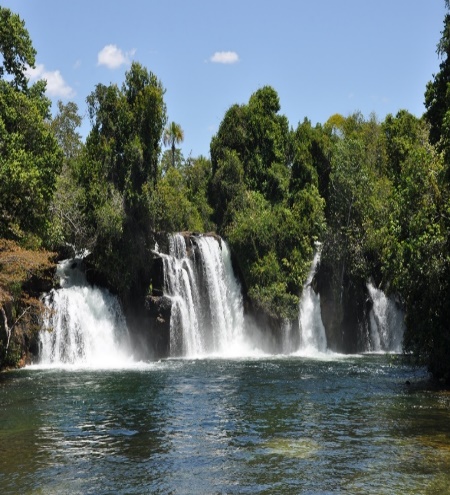 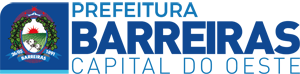 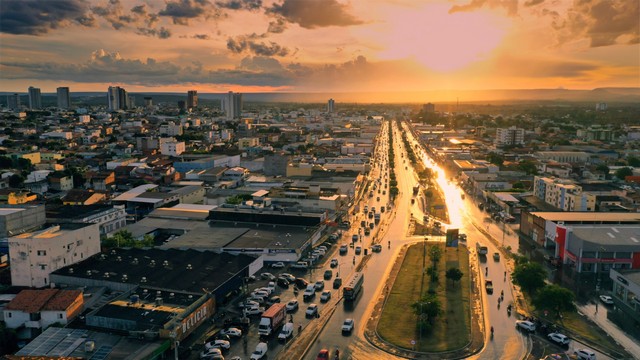 AUDIÊNCIA PÚBLICA
I QUADRIMESTRE 2023
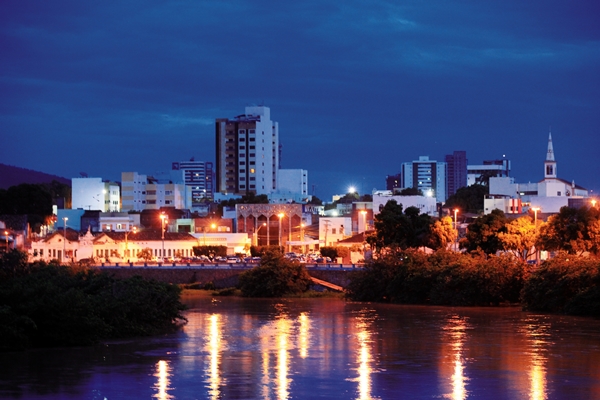 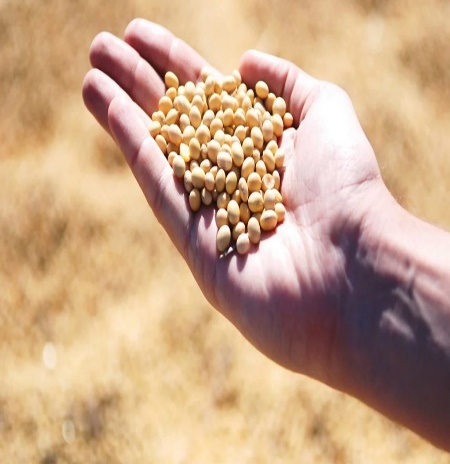 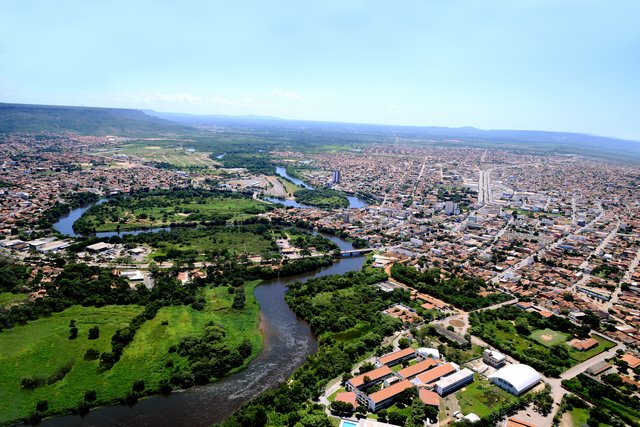 GESTÃO FISCAL E TRANSPARENTE
Gestor: João Barbosa de Souza Sobrinho
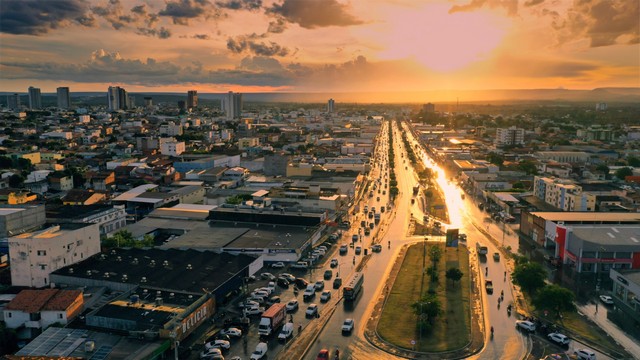 Objetivo da audiência
Apresentar relatórios de avaliação e cumprimento das metas fiscais relativas ao 1º quadrimestre de 2023;
Prestar contas a sociedade sobre as ações e projetos públicos da administração municipal;
Oportunizar ao cidadão a fazer parte das decisões do Município, influenciando-o e controlando-o.
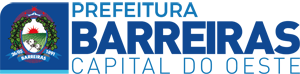 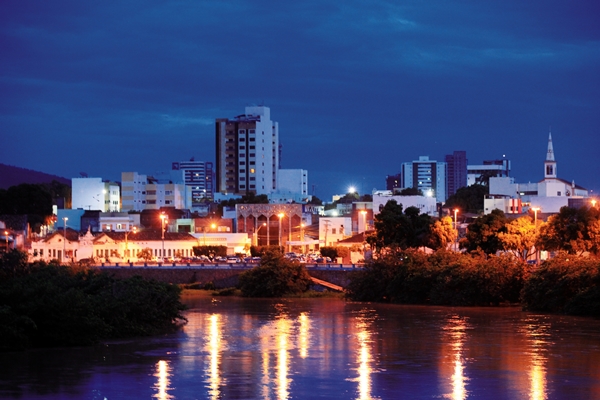 Art. 9° (...), § 4° da Lei de Responsabilidade Fiscal – LRF
“§ 4° - Até o final dos meses de maio, setembro e fevereiro, o Poder Executivo demonstrará e avaliará o cumprimento das Metas Fiscais de cada quadrimestre, em audiência pública na comissão referida no § 1° do art. 166 da Constituição ou equivalente nas Casas Legislativas estaduais e municipais”
Amparo legal
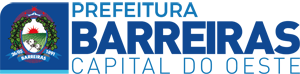 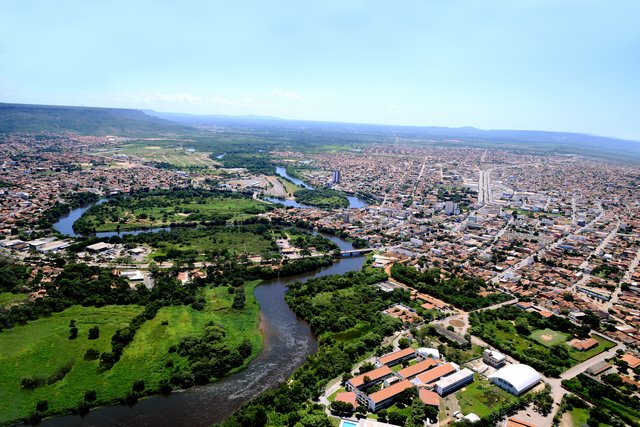 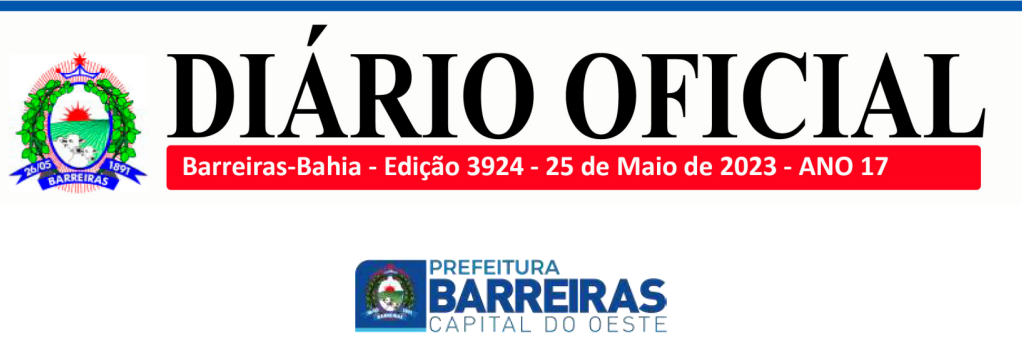 Edital de convocação
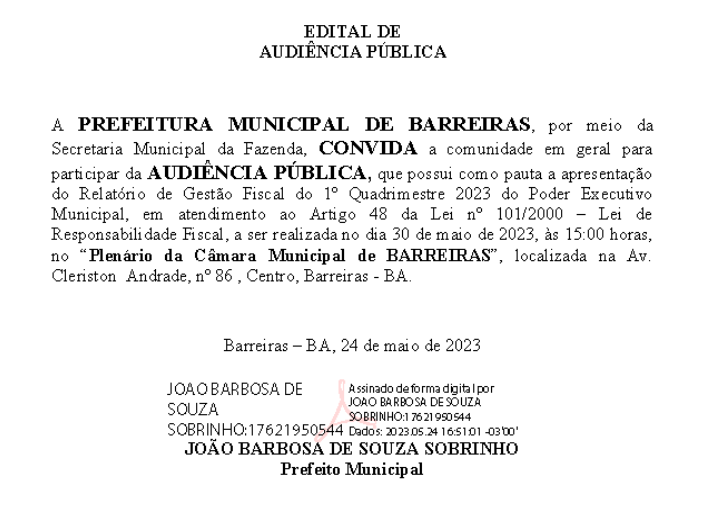 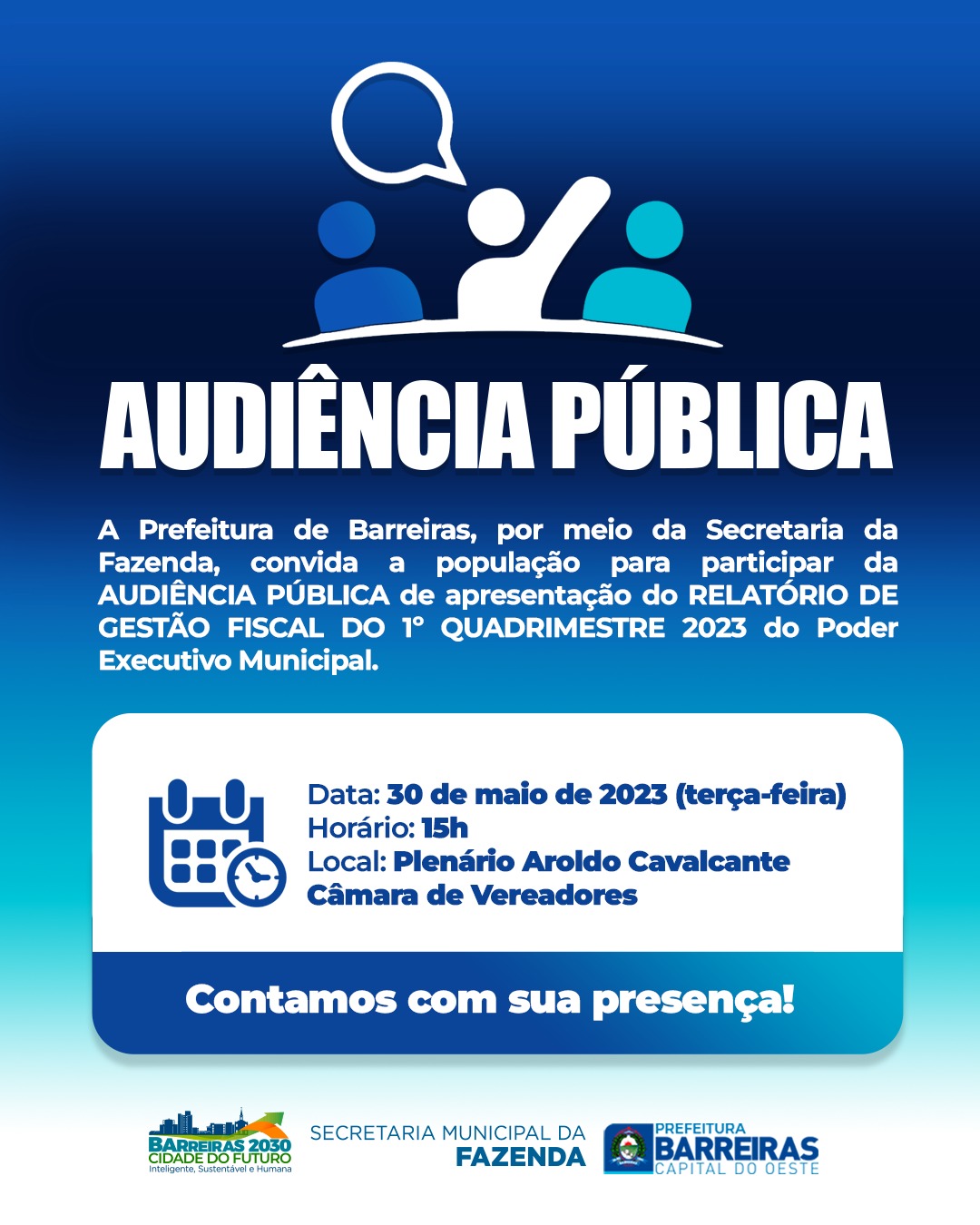 Publicações
Internet (Redes Oficiais do Município);
Mural de Notícias da Prefeitura.
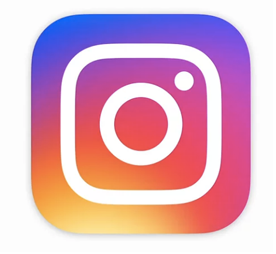 @prefeituradebarreirasoficial
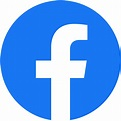 Prefeitura de Barreiras-BA
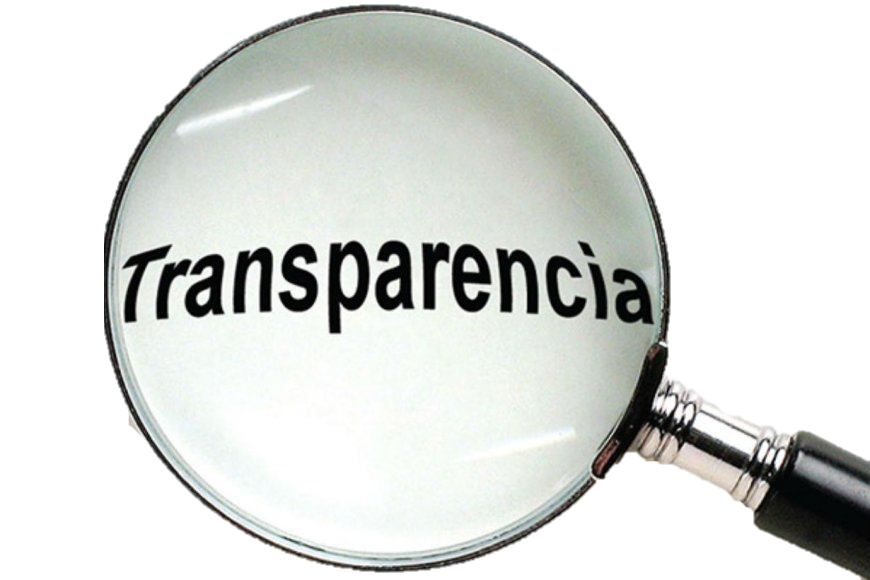 São instrumentos de transparência da gestão fiscal, aos quais será dada ampla divulgação, inclusive em meios eletrônicos de acesso público:
As prestações de contas e o respectivo parecer prévio;
Os planos, leis de diretrizes orçamentárias e orçamentos;
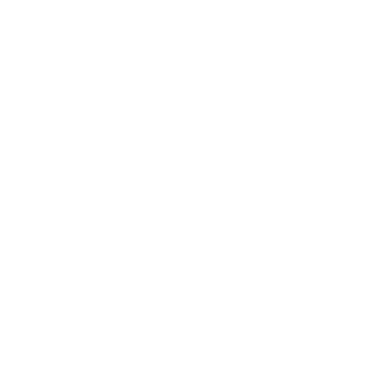 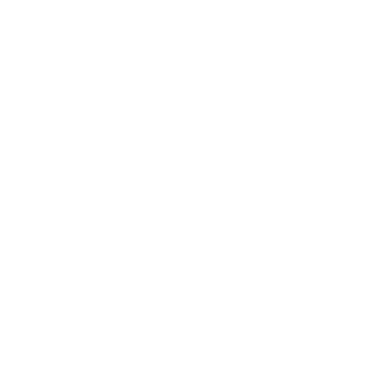 Relatório Resumido da Execução Orçamentária - RREO;
Relatório de Gestão Fiscal – RGF.
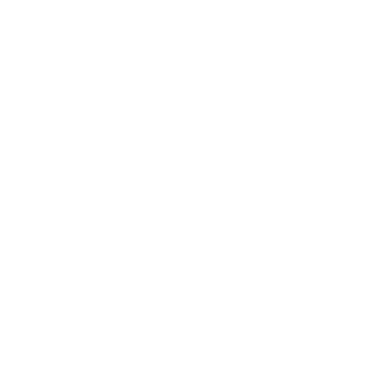 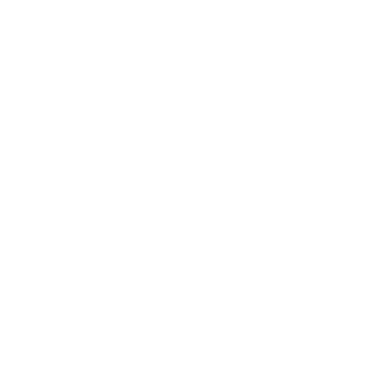 http://www.barreiras.ba.gov.br/diario/pdf/2023/diario3922.pdf 
Diário Oficial do Município: em 23/05/2023 - Páginas 5 a 34
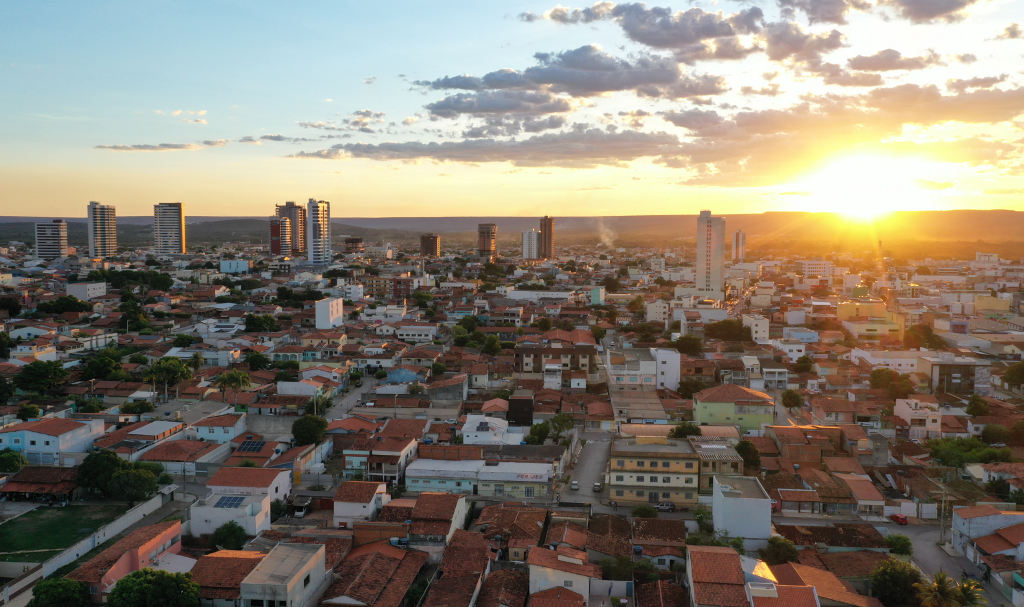 Apresentação
Análise das Prioridades de Metas da LDO
Receitas Orçamentárias
Resultados Fiscais
Índices Constitucionais e Legais
Despesas Orçamentárias
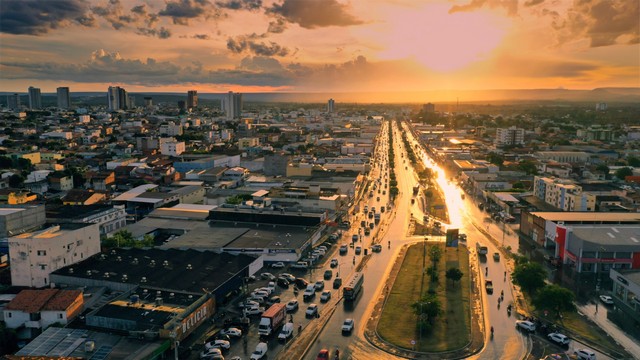 Execução orçamentária e financeira
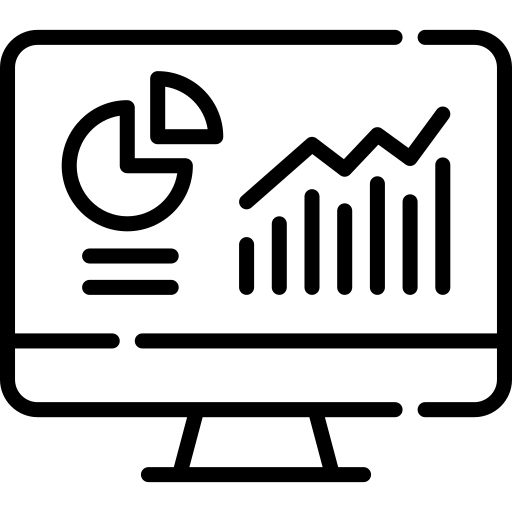 Resultados1º Quadrimestre 2023
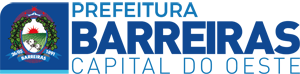 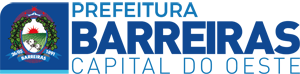 I. RECEITAS ORÇAMENTÁRIAS
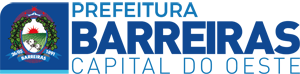 II - DESPESAS ORÇAMENTÁRIAS
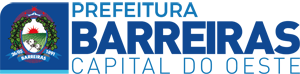 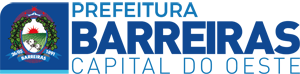 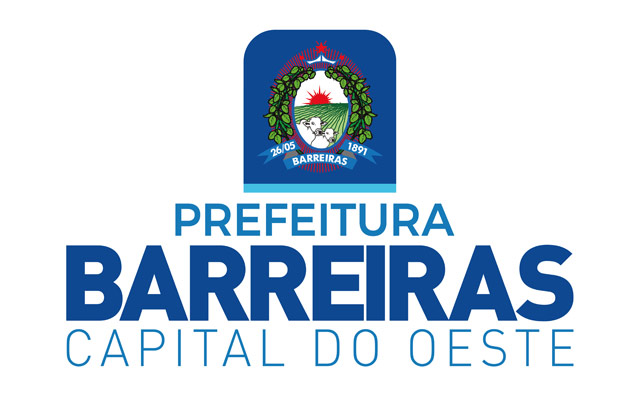 III - RESULTADOS FISCAIS > RESULTADO ORÇAMENTÁRIO
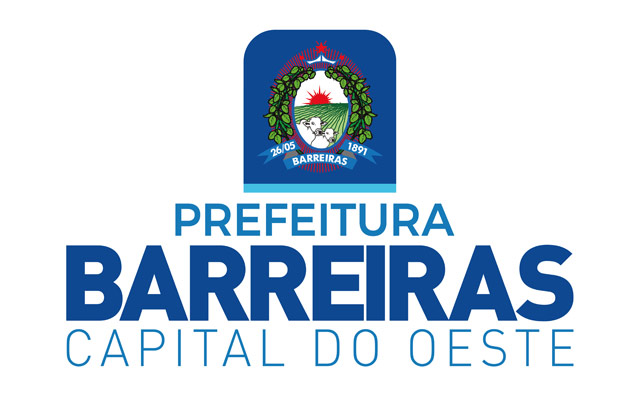 RESULTADO ORÇAMENTÁRIO – 1º QUADRIMESTRE
III - RESULTADOS FISCAIS
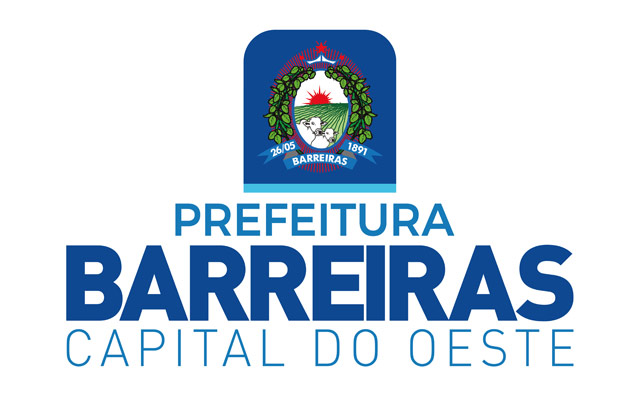 RESULTADO ORÇAMENTÁRIO 1º QUADRIMESTRE
III - RESULTADOS FISCAIS
III - RESULTADOS FISCAIS > RESULTADO PRIMÁRIO
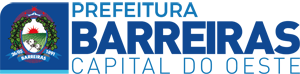 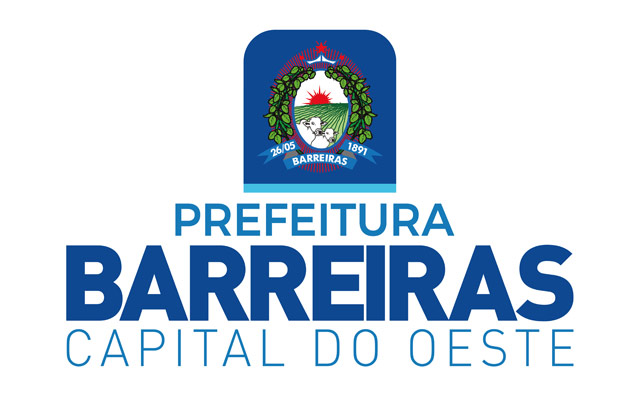 RESULTADO PRIMÁRIO - 1º QUADRIMESTRE
III - RESULTADOS FISCAIS
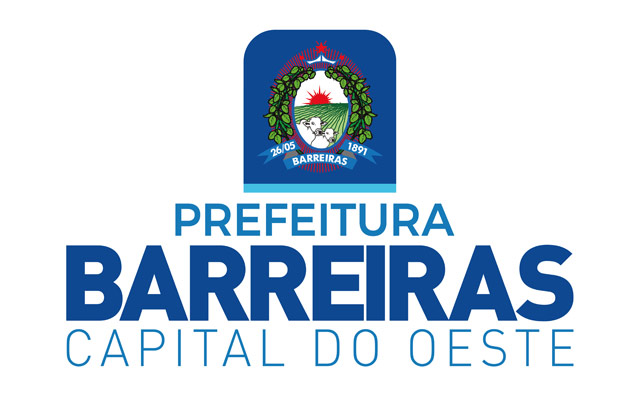 III - RESULTADOS FISCAIS > RESULTADO NOMINAL
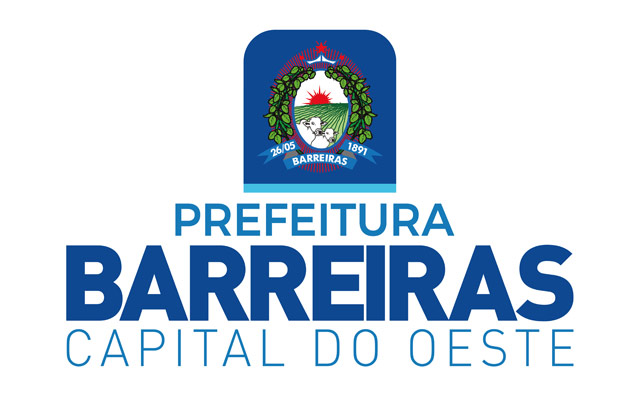 RESULTADO NOMINAL - 1º QUADRIMESTRE
III - RESULTADOS FISCAIS
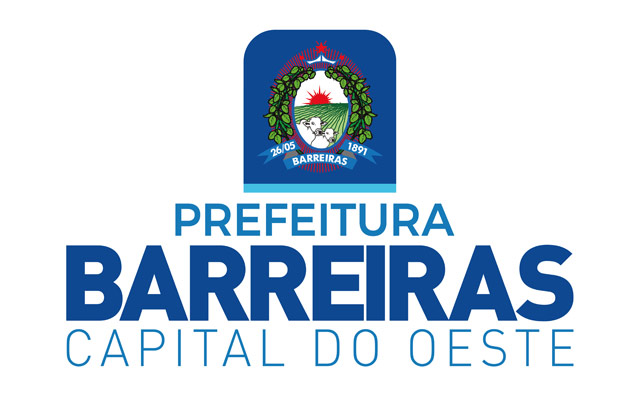 III - RESULTADOS FISCAIS > DÍVIDA CONSOLIDADA
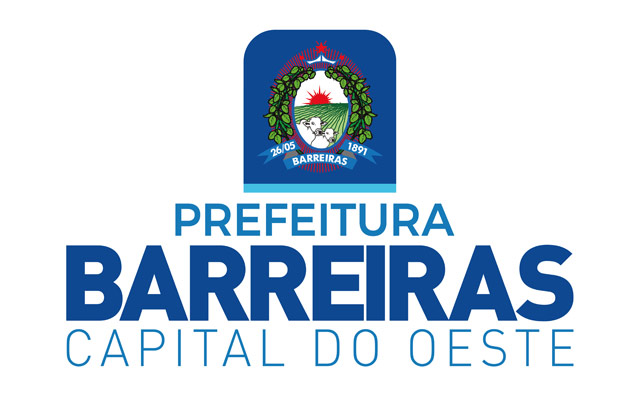 Limites estabelecidos:

União            -   3,5 vezes (ou 350%)
Estados         -   2,0 vezes (ou 200%)
Municípios    -   1,2 vezes (ou 120%) 

O parâmetro de  fixação é em relação à Receita Corrente Líquida;
III - RESULTADOS FISCAIS > DÍVIDA CONSOLIDADA
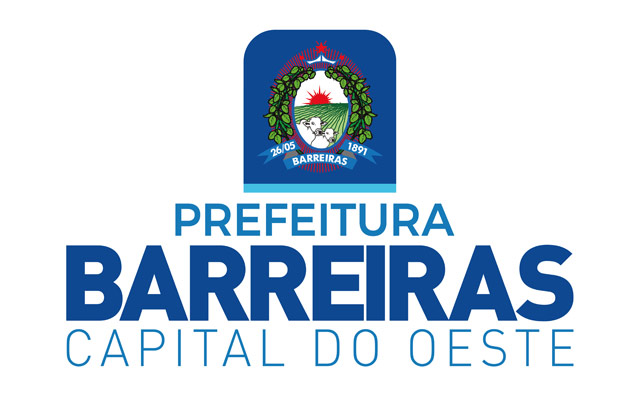 DÍVIDA CONSOLIDADA – 1º QUADRIMESTRE
III - RESULTADOS FISCAIS
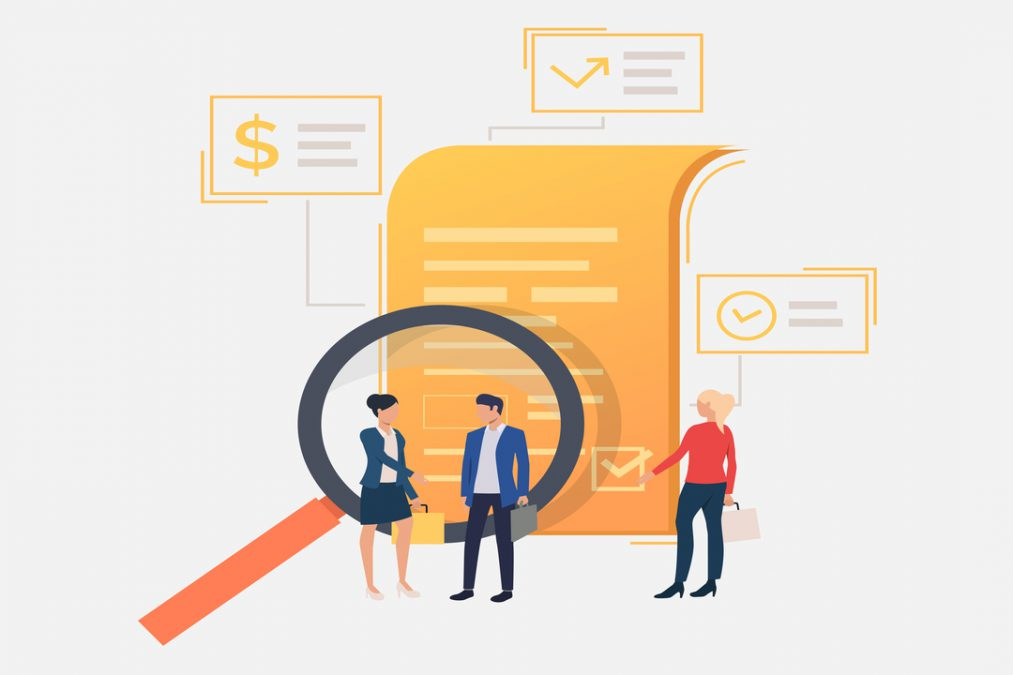 O Governo não possui total liberdade no uso dos recursos públicos. 
A separação dos poderes, o equilíbrio orçamentário e o investimento vinculado em determinadas áreas fundamentais são limitadores da atuação governamental. 

Além dos limites fiscais previsto na LDO, como veremos a seguir há limites constitucionais e legais que a gestão precisa cumprir durante a aplicação dos recursos públicos.
IV - ÍNDICES CONSTITUCIONAIS E LEGAIS
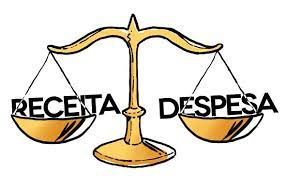 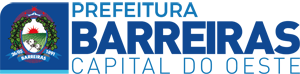 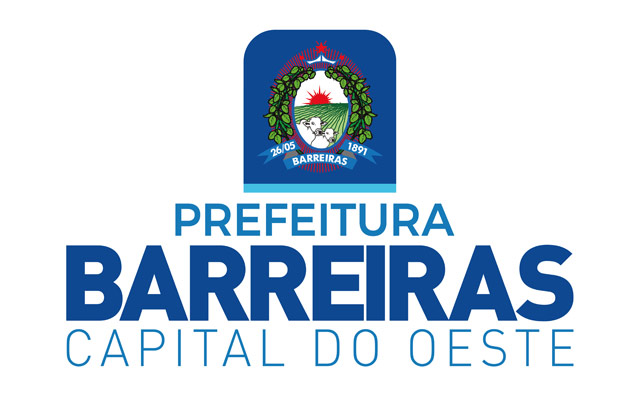 DESPESA COM PESSOAL
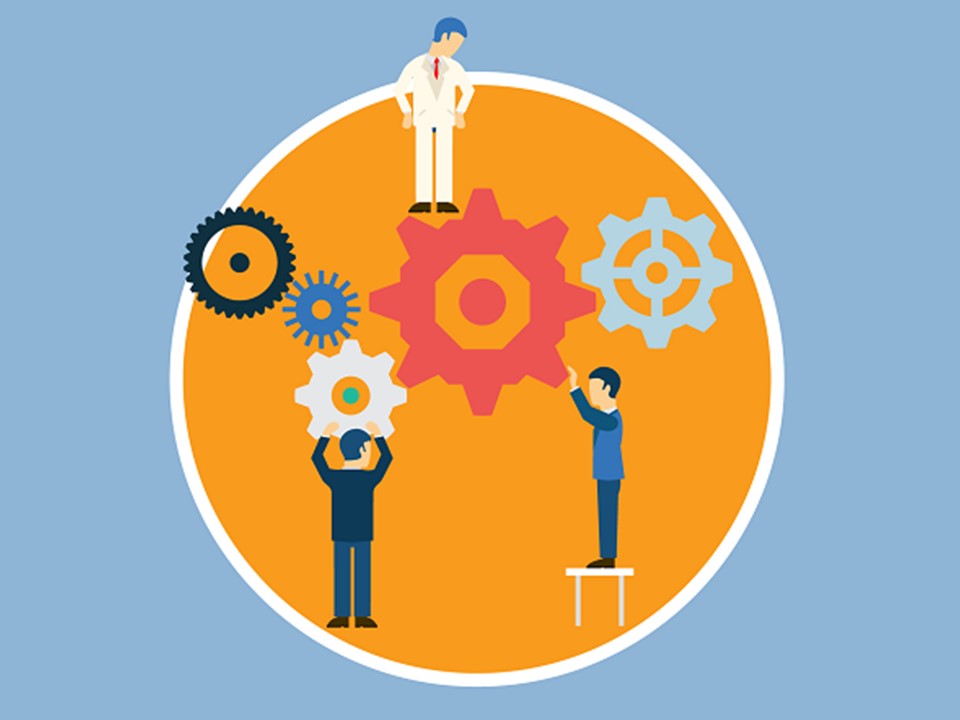 III – ÍNDICES CONSTITUCIONAIS E LEGAIS
DESPESA COM PESSOAL
DESPESA COM PESSOAL 
 Poder Executivo
Nos últimos 12 meses o índice de despesa com pessoal do Poder Executivo ficou em 48,62% atendendo a LRF.
III – ÍNDICES CONSTITUCIONAIS E LEGAIS
48,62
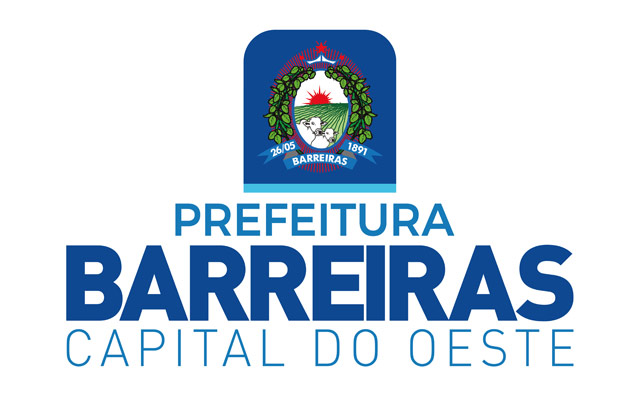 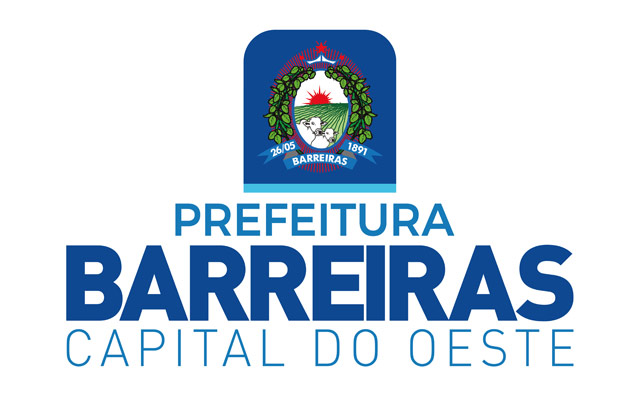 DESPESA COM PESSOAL – PODER EXECUTIVO
III – ÍNDICES CONSTITUCIONAIS E LEGAIS
PERCENTUAL APLICADO EM SAÚDE
A Constituição exige que os municípios apliquem no mínimo 15% das receitas resultante de impostos e transferências nas ações de Saúde Pública.
IV - ÍNDICES CONSTITUCIONAIS E LEGAIS
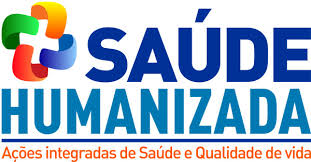 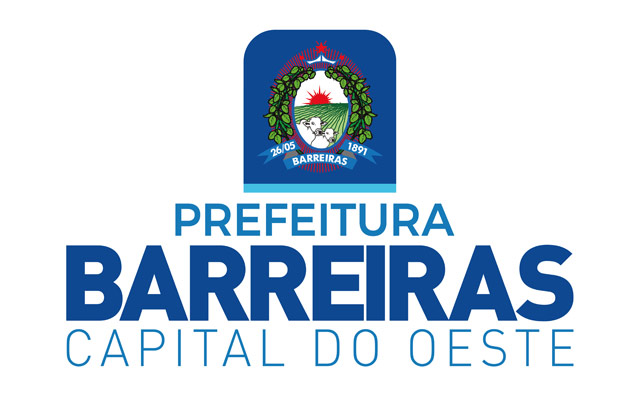 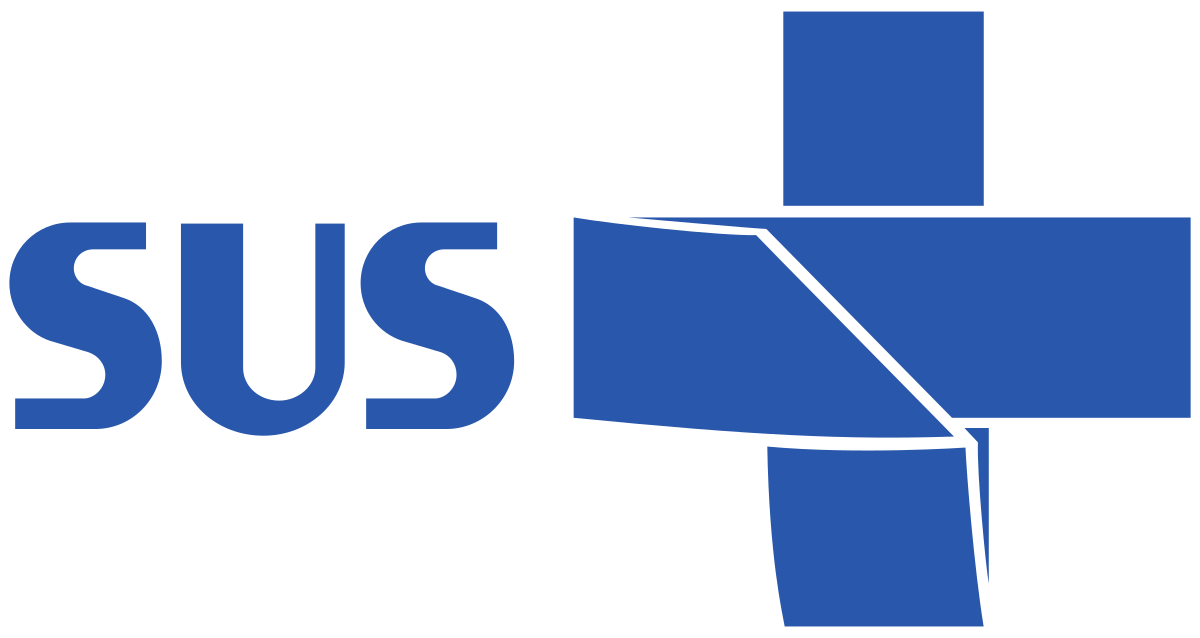 PERCENTUAL APLICADO EM SAÚDE
O Município de Barreiras até o mês de Abril de 2023 aplicou R$ 28.708.221,89 valor equivale ao percentual de 19,69% da arrecadação dos impostos e transferências no período. Esse índice é SUPERIOR ao constitucionalmente exigido.
IV - ÍNDICES CONSTITUCIONAIS E LEGAIS
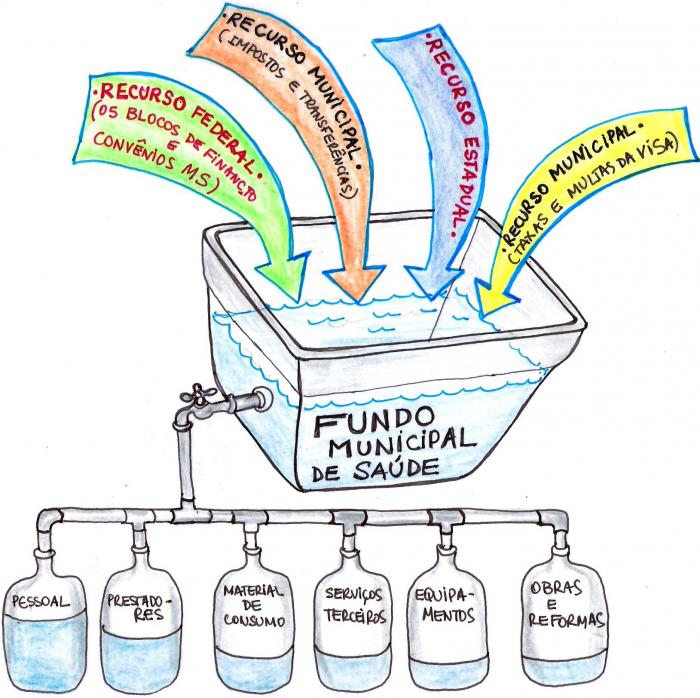 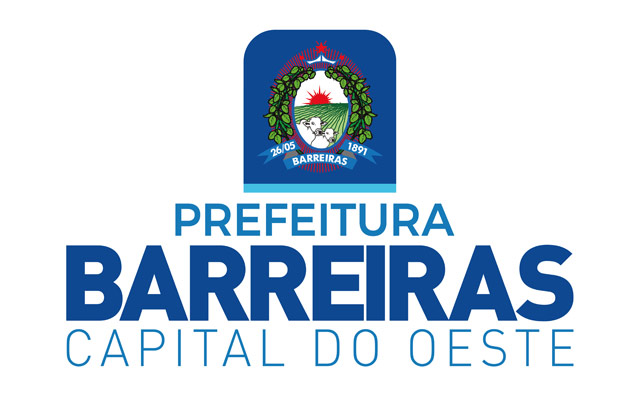 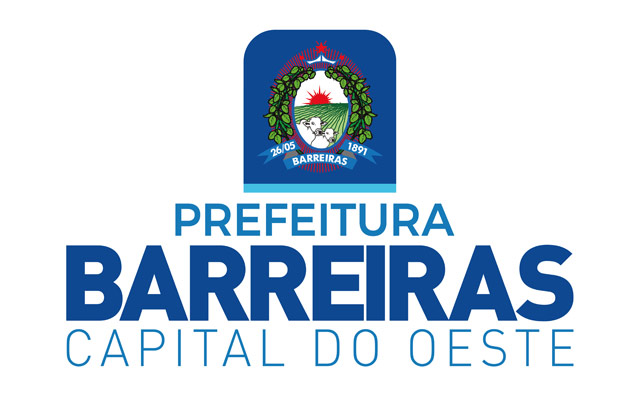 PERCENTUAL APLICADO EM SAÚDE
IV - ÍNDICES CONSTITUCIONAIS E LEGAIS
PERCENTUAL APLICADO EM EDUCAÇÃO
A Constituição exige que os municípios apliquem no mínimo 25% das receitas resultante de impostos e transferências na manutenção e no desenvolvimento da Educação.
IV - ÍNDICES CONSTITUCIONAIS E LEGAIS
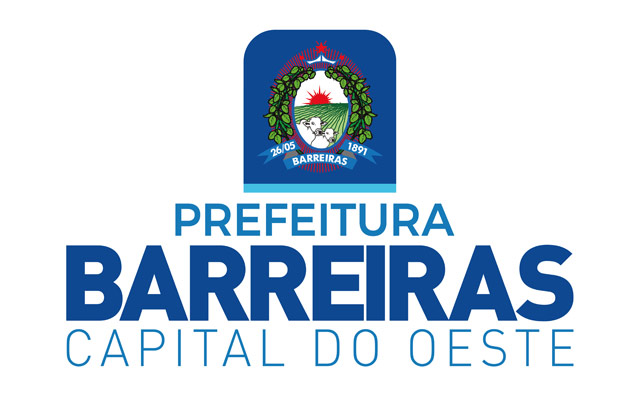 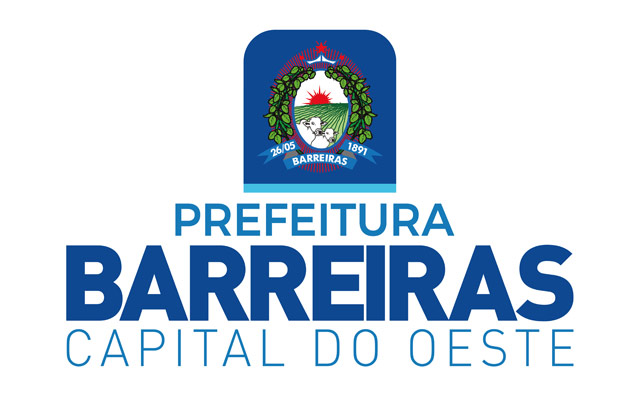 PERCENTUAL APLICADO EM EDUCAÇÃO
23,61%
O Município de Barreiras até o mês de Abril de 2023 aplicou R$ 62.107.809,05 valor equivale ao percentual de 23,61% da arrecadação dos impostos e transferências no período. 

Esse índice é INFERIOR ao constitucionalmente exigido, Mas o gestor tem até o final do exercício para atingir o percentual mínimo exigido.
IV - ÍNDICES CONSTITUCIONAIS E LEGAIS
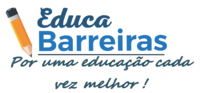 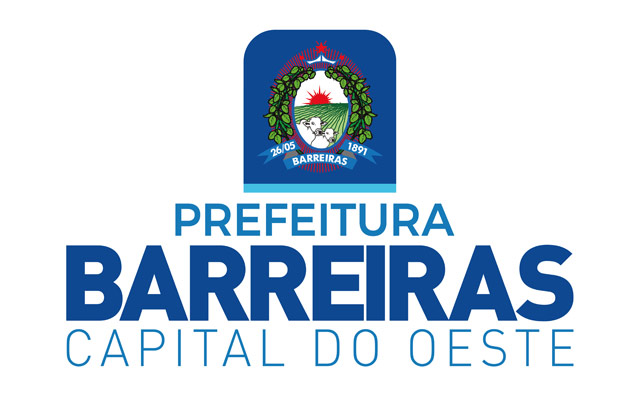 PERCENTUAL APLICADO EM EDUCAÇÃO
IV - ÍNDICES CONSTITUCIONAIS E LEGAIS
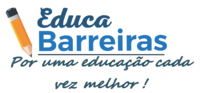 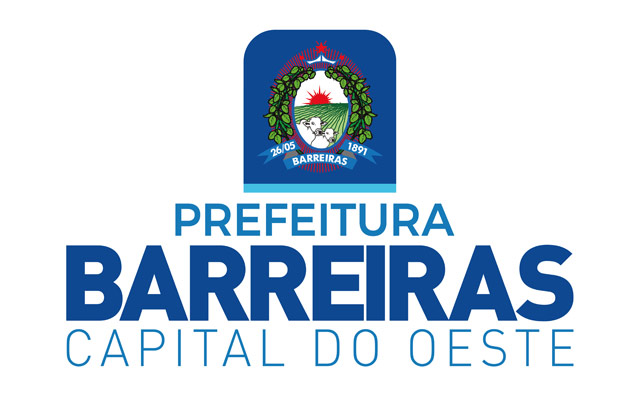 PERCENTUAL  APLICADO DO FUNDEB
80,23%
Até o mês de Abril de 2023 o Município de Barreiras aplicou o percentual 80,23% das receitas recebidas do FUNDEB na remuneração dos profissionais do magistério. Esse índice é SUPERIOR ao constitucionalmente exigido.
IV - ÍNDICES CONSTITUCIONAIS E LEGAIS
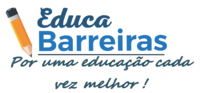 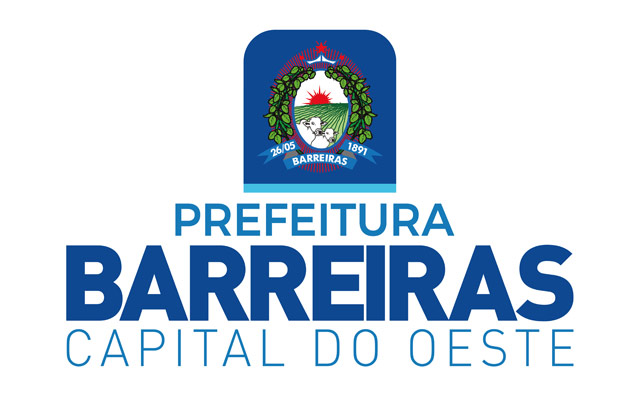 PERCENTUAL  APLICADO DO FUNDEB
IV - ÍNDICES CONSTITUCIONAIS E LEGAIS
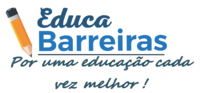 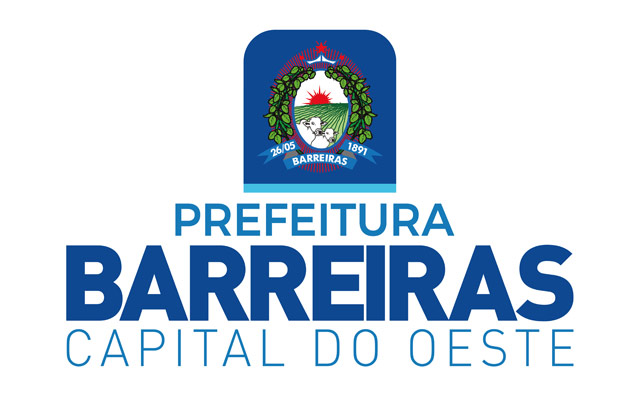 PERCENTUAL  APLICADO  VAAT FUNDEB
Conforme estabelecido nos Arts. 27 e 28 da Lei 14.113/2020 – Nova Lei do Fundeb, dos recursos recebidos do VAAT – Valor anual total por aluno, o município deve aplicar no mínimo 15% em despesas de capital e no mínimo 50% na educação infantil, dos recursos globais recebidos no exercício.
IV - ÍNDICES CONSTITUCIONAIS E LEGAIS
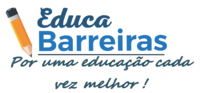 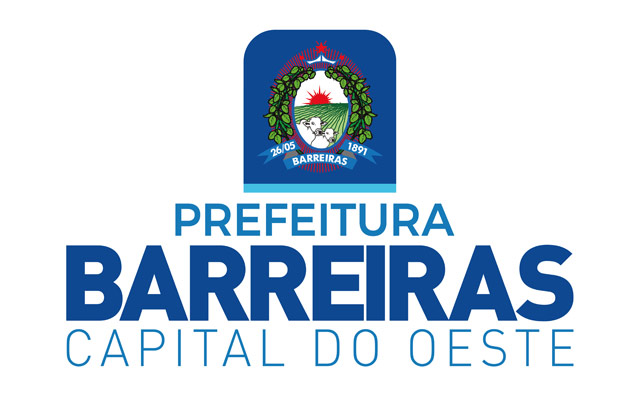 PERCENTUAL  APLICADO  VAAT FUNDEB
Até o mês de Abril de 2023 o município aplicou 25,84% dos recursos recebidos em despesa de capital e 147,60% dos recursos recebidos em educação infantil.
IV - ÍNDICES CONSTITUCIONAIS E LEGAIS
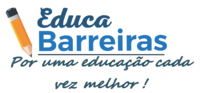 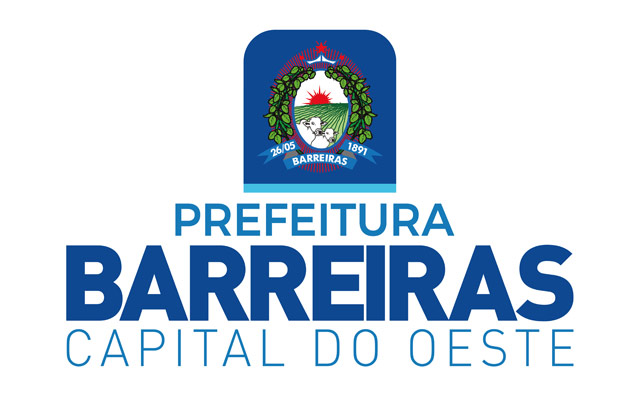 PERCENTUAL  APLICADO  VAAT FUNDEB
IV - ÍNDICES CONSTITUCIONAIS E LEGAIS
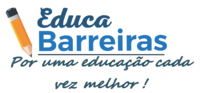 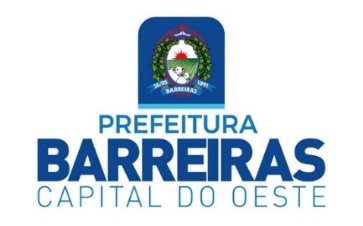 MUITO OBRIGADO PELA ATENÇÃO!!
SECRETARIA MUNICIPAL DA FAZENDA
JOÃO BARBOSA DE SOUZA SOBRINHOPREFEITO MUNICIPAL
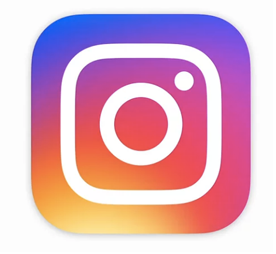 @prefeituradebarreirasoficial
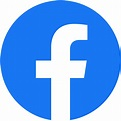 Prefeitura de Barreiras-BA
REALIZADA POR: 
VERSIANY DE PAULA MOREIRAAssessor(a) Chefe Especial
Desenvolvido por:
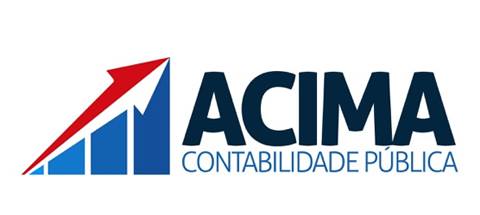 Contatos:
(77) 3614-7104Email: fazenda@barreiras.ba.gov.br